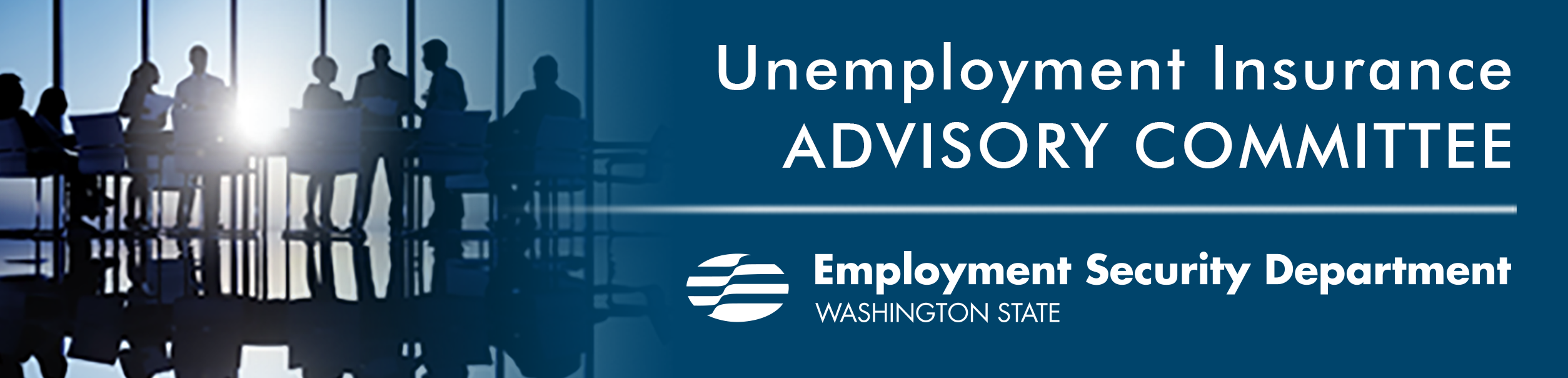 September 27, 2022
Agenda
UIAC Charter
Agency Request Legislation 
Minimum Weekly Benefit Amount Report 
UI Overpayment Project
October Meeting Topics
2
UIAC Charter: Decision Making Structure
The members agree that the preferred method for decision-making on matters before the UIAC shall be consensus, when possible. If consensus cannot be reached, the members agree to use the Robert's Rules of Order Newly Revised to propose and agree upon decisions before the committee.
Agency Request Legislation
Caitlyn Jekel, Government Relations Director, ESD
UI Agency Request Legislation
Remove required review of availability issues during appeal (Benefit Appeal Procedures)
RCW 50.32.040 requires the Office of Administrative Hearings (OAH) to consider availability issues on each case it reviews, even when availability is not an issue addressed by ESD in the determination letter 
Proposed removal of this provision to reduce time and confusion for individuals and employers engaged in appeals
Increase OAH efficiency 

Extend flexibility of job search monitoring requirements (Job Search Requirements)
ESD’s legal ability to pursue alternate ways for claimants to fulfill job search requirements is set to sunset in 2023
Proposed removal of the sunset to make these provisions permanent, adding reporting requirement
Minimum Weekly Benefit Amount Report
Dan Zeitlin, Policy Director, ESD
Matt Klein, PhD, Operations Research Specialist, ESD
Minimum Weekly Benefit Amount Report
RCW 50.12.355 (ESSB 5061):
By December 1, 2021, and annually thereafter until December 1, 2025, the department must report to the governor and the appropriate committees of the legislature:
An analysis of the impact of the minimum weekly benefit amount increase, including    comparing wages earned and benefits claimed for those individuals receiving the minimum weekly benefit amount and the average claim duration for those individuals.
The department must use an existing unemployment insurance advisory committee comprising of members of business and members of labor to consult in the development of this report, including any evidentiary assumptions underlying the report. 
The report must be specifically discussed in a minimum of two meetings of the committee each year prior to submitting the report. 
The report must also include a section for committee members to respond directly to the contents of the report.
[Speaker Notes: \]
Minimum Weekly Benefit Amount Report
We estimate that that, on average, for claimants who: 
Got the Minimum Weekly Benefit Amount
Registered for UI during the weeks from July 4 to August 8, 2021  
The MWBA increase caused an increase of $1,760.20 in average earnings in the quarter after the claim
The MWBA increase caused a decrease of 1.9 weeks in average claim duration
The MWBA increase caused a slight decrease in total dollars claimed in UI compensation 
Note: Results based on still limited data, future studies through 2025 will give more information.
Question: Controlling for Economic Trends
Explain how, in general, we can control for economy-wide trends
“Fixed Effects” 

Examples in our context: 
The min and max WBA in the week that a benefit year begins 
Work search requirements being reinstated on July 4, 2021 
Covid business restrictions ending on June 30, 2021
Covid-19 disrupting labor markets 
Inflation
Appendix A: Example Model
Appendix A: More Controls
Fixed Effects Definition
Fixed Effects Example
Fixed Effects Example
What does this remove from the error? 
Everything common to all people that graduated college in a specific year

This includes a huge range of factors: 
Prevailing labor market conditions in the year they graduated 
Inflation in the year they graduated
Many specific things like: 
Number of nursing job openings in WA in the year they graduated 
Average price of gasoline in WA in the year they graduated
MWBA Study Fixed Effects
Examples in our context: 
The min and max WBA in the week that a benefit year begins 
Work search requirements being reinstated on July 4, 2021 
Covid business restrictions ending on June 30, 2021
Covid-19 disrupting labor markets 
Inflation 

 Red Font: ensures that the Conditional Independence Assumption holds (Appendix A)

 Black Font: also nicely captured
Overpayment Waivers
JR Richards, Unemployment Insurance Customer Support Director, ESD
Scott Michael, Legal Services Manager, ESD
Mariana Hernandez, Lead UI Policy Analyst, ESD
Drew Cassidy, UI Policy Analyst, ESD
Overpayment Waiver Policy
Which overpayments are we talking about
Regular state overpayments
Federally funded overpayments:
Pandemic Unemployment Assistance (PUA)
Pandemic Emergency Unemployment Compensation (PEUC)
Federally-funded waiting week (WW) benefits
Federal Pandemic Unemployment Compensation (FPUC)
Lost Wages Assistance (LWA)
Mixed Earner Unemployment Compensation (MEUC)
Overpayment Waiver Policy
Which overpayments are we talking about
Benefits overpaid for the following weeks:
Starting with the week ending March 7, 2020
The first full week after Gov. Inslee’s emergency declaration on Feb. 29, 2020
Ending with the week ending September 4, 2021
The last full week of federal benefits under CARES Act, Continued Assistance Act, American Rescue Plan Act
Call this the “pandemic period”
Overpayment Waiver Policy
Baseline rules for individualized waivers
Waiver cannot be granted if:
Claimant engaged in fraud, misrepresentation or nondisclosure (RCW 50.20.070(4), 50.20.190(2))
Claimant was discharged due to misconduct (RCW 50.20.066(5))
Claimant was paid conditionally while an issue was investigated (WAC 192-220-017(3)(c))
Waiver can be granted if:
Claimant is not “at fault” and collection of the overpayment is contrary to “equity and good conscience.”  (RCW 50.20.190(2))
Overpayment Waiver Policy
Policy changes for individualized waivers
As matter of policy, expanding what “other personal factors” the Department will look at when assessing whether claimant is “at fault”
Level of education
Lack of digital literacy or reliable access to digital tools
Medical or health emergencies
Living in conditions resulting in delayed communication, e.g. rural area with longer than typical mail delivery
Limited English proficiency
Physical and mental health disabilities
Experiencing homelessness
Confusing/conflicting information from the Department
Confusing/conflicting information from the claimant’s employer
Living with or escaping threats to physical safety, e.g. domestic violence
Overpayment Waiver Policy
Policy changes for individualized waivers
As matter of policy, expanding what “other factors” the Department will look at when assessing “equity and good conscience” aka “fairness”
Health problem or disability of claimant or someone in claimant’s care
Criminal or civil action will result if claimant is unable to maintain a financial obligation
Reliance upon wrong information from an official source (Department, employer, newspaper)
Detrimental reliance on the continued receipt of unemployment benefits
Tried to get clarifying information from the Department, but unable to get through
Substantial delay between when benefits are received and the denial letter issued
Overpayment Waiver Policy
Planned emergency rules
Conditional payments for weeks in the pandemic period can also be eligible for waiver (WAC 192-220-017(3)(c))
Individuals who were denied an overpayment waiver can re-apply based on updated fault and equity and good conscience factors (WAC 192-220-080)
Adoption of approved federal blanket waivers (WAC 192-220-018)
Overpayment Waiver Policy
Federal blanket waivers approved by USDOL
Claimant answered “no” to being able and available to work but PUA, FPUC, WW or PEUC were paid anyways and then denied later causing an overpayment.
Eligible for payment under state unemployment for a given week, but through no fault of claimant, they were incorrectly paid under either the PUA or PEUC program at a higher weekly benefit amount (WBA). 
Claimant answered “no” to being unemployed, partially unemployed, or unable or unavailable to work because of approved COVID-19 reason(s) and we paid PUA anyways resulting in an overpayment. 
Complied with instructions from state to submit proof of earnings for calculating PUA WBA or MEUC WBA, but at no fault of claimant, we used self-employment gross income instead of net income or documents from the wrong tax year resulting in higher WBA. Overpayment was established for the difference.
Overpayment Waiver Policy
Additional federal blanket waiver requests to USDOL
Claimant received PUA benefits during the weeks between when the CAA passed (week ending Jan. 2, 2021) and when we sent notices to PUA claimants to provide proof of employment/self-employment. Claimant didn’t submit proof and was denied PUA.
Claimant answered no to work search, when it was required under state law, but received PUA, PEUC, or WW benefits anyways, and then was disqualified causing an overpayment.
Claimant answered yes to refusing an offer of work, but received PUA, PEUC, or WW benefits anyways, and then was disqualified causing an overpayment.
Employer did not respond to notice of separation until 30 or more days after deadline and claimant was denied based on employer’s untimely response which caused PEUC overpayment. No finding of fault, nondisclosure or misrepresentation by the claimant.
Claimant identifies as LEP or as having primary language other than English, and claimant received correspondence, forms or other documentation in a language not their primary language as indicated by ESD records.
Overpayment Waiver Policy
Impacts on Employers
Employer Rates
All federally-funded benefits are not charged to employer tax rates, experience or social
State benefits paid to individuals who are later found not eligible for those benefits are not charged to individual employer experience rates
Overpaid state benefits that are not recovered are socialized
Because state benefits subject to overpayment have been paid, they are already factored into UI trust fund/tax projections
Reimbursable Employers
Overpaid state benefits need to be returned to the state trust fund, either from the claimant or employer
If overpayment is waived, employer gets notified and an opportunity to appeal
Overpayment Waiver Update
Questions?
Potential October Meeting Topics
OPMA Training 
September UI Trust Fund Report 
UI Overpayments Continued 
Appeals Backlog 
ESSB 5193 (2021) Implementation
CARES Act Program Close-Out 
State Quality Service Plan